Hospital Presumptive Eligibility Instructor Led Training
KEES Phase 2
1
Hospital Presumptive Eligibility: ILT
Introduction
In this course you will learn about the:
Goals of Presumptive Eligibility
General Eligibility Requirements 
Policies that apply to each of the presumptive eligibility groups
Possible Outcomes of PE and KanCare
2
Hospital Presumptive Eligibility: ILT
Agenda
Lesson 1:  Goals of PE
Lesson 2:   General Eligibility Requirements
Lesson 3:   PE PW Policies
Lesson 4:   PE Children Policies
Lesson 5:   PE Adult Policies
Lesson 6:   Potential PE Outcomes
Lesson 7:   Medical Benefits
Lesson 8:   KanCare
Lesson 9:   Potential KanCare Outcomes
Lesson 10: PE Tool 
Lesson 11: Scenarios
3
Hospital Presumptive Eligibility: ILT
Lesson 1: Goals of PE > PE Defined
Presumptive Eligibility is a program designed to provide individuals with temporary medical coverage at the time a medical service is provided.  

The PE program serves the following populations in Kansas:  
Children
Pregnant Women 
Adults in one of the following groups:  
Low-income Caretakers
Former Foster Care  
Breast and Cervical Cancer recipients
4
Hospital Presumptive Eligibility: ILT
Lesson 1: Goals of PE > PE Defined
The program is designed for uninsured individuals in moderate to low-income households. 

Not all QE sites will determine presumptive eligibility for all categories.  

For example, only approved hospitals have access to determine eligibility for PE Adults.  The populations you may serve is controlled by your security role and access to the PE Tools.  This is further defined in Lesson 10.
5
Hospital Presumptive Eligibility: ILT
Lesson 1: Goals of PE
The goals of the Presumptive Eligibility program are to: 

Provide individuals with temporary medical coverage while the household completes the KanCare application and eligibility process.
Increase the number of children, pregnant women, and low-income adults enrolled in ongoing medical benefits.
6
Hospital Presumptive Eligibility: ILT
Lesson 1: Goals of PE > PE Process
Let’s go through the Presumptive Eligibility process from start to finish.
7
Hospital Presumptive Eligibility: ILT
Lesson 1: Goals of PE > PE Process
8
Hospital Presumptive Eligibility: ILT
Lesson 1: Goals of PE > PE Process
9
Hospital Presumptive Eligibility: ILT
Lesson 1: Goals of PE > Qualified Entity Role
Helping families through the KanCare application process is an important role for Qualified Entity staff.
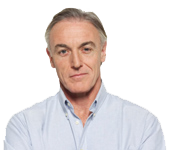 10
Hospital Presumptive Eligibility: ILT
Lesson 1: Goals of PE > Qualified Entity Role
The role of the QE staff includes the following:  
Assisting families with completing the KanCare application process.  
Submitting all required supporting documentation to the Clearinghouse. 
Keeping current on information requested by the Clearinghouse to determine ongoing eligibility. 
Obtaining verifications and submitting it to the Clearinghouse. 
Contacting the Clearinghouse when questions arise regarding a specific case or how it was determined. 
Serving as an advocate for PE families. 
Serving as a bridge between PE families and the Clearinghouse.
11
Hospital Presumptive Eligibility: ILT
Lesson 1: Goals of PE > Summary
That completes Lesson 1.  We have now:

Defined Presumptive Eligibility 
Reviewed the goals of PE
Outlined the PE Process 
Identified the Role of the Qualified Entity staff

Next, we will discuss the General Eligibility Requirements which all PE applicants must meet.
12
Hospital Presumptive Eligibility: ILT
Agenda
Lesson 1:   Goals of PE
Lesson 2:   General Eligibility Requirements
Lesson 3:   PE PW Policies
Lesson 4:   PE Children Policies
Lesson 5:   PE Adult Policies
Lesson 6:   Potential PE Outcomes
Lesson 7:   Medical Benefits
Lesson 8:   KanCare
Lesson 9:   Potential KanCare Outcomes
Lesson 10: PE Tool 
Lesson 11: Scenarios
13
Hospital Presumptive Eligibility: ILT
Lesson 2: General Eligibility Requirements
General Eligibility Requirements can be defined as specific conditions which must be met in order for a customer to be eligible for medical benefits.  

The General Eligibility Requirements for Presumptive Eligibility are less than those needed for other medical programs.
14
Hospital Presumptive Eligibility: ILT
Lesson 2: General Eligibility Requirements
The General Eligibility Requirements for the Presumptive Eligibility programs are listed below.  We will focus on each requirement next.
15
Hospital Presumptive Eligibility: ILT
Lesson 2: General Eligibility Requirements > Resident of Kansas
To qualify for Presumptive Eligibility an applicant: 
Must be a resident of Kansas.

A resident of Kansas is someone who: 
Chooses Kansas as the state where they are living and intend to reside.
Entered Kansas for a job commitment or to look for employment.
16
Hospital Presumptive Eligibility: ILT
Lesson 2: General Eligibility Requirements > Resident of Kansas
A Presumptive Eligibility applicant declares their residency by providing their address.

Further verification of the applicant’s residency isn’t required.
Note:  When an applicant indicates they are homeless and do not have an address to provide, QE staff will enter ‘Homeless’ in the Address field along with the City, State, and the General Delivery zip code that is provided by USPS.
17
Hospital Presumptive Eligibility: ILT
Lesson 2: General Eligibility Requirements > Citizenship and Alienage
To qualify for Presumptive Eligibility, an applicant: 
Must either be a citizen of the United States or an eligible non-citizen.
During the interview, applicants are asked if they are a U.S. citizen or a Documented non-citizen.  
Non-citizens then answer additional questions to help determine if they qualify.  
Citizenship or non-citizenship status of parents or other household members is not relevant to the applicant’s eligibility.
18
Hospital Presumptive Eligibility: ILT
Lesson 2: General Eligibility Requirements > Citizenship and Alienage
An applicant’s statement of citizenship or qualifying non-citizen status is accepted as verification for the PE program.

Documentation is not required in order to provide Presumptive Eligibility.
19
Hospital Presumptive Eligibility: ILT
Lesson 2: General Eligibility Requirements > Citizenship and Alienage
Eligible Non-citizens
Lawful Permanent Residents 
Asylees and Refugees 
Cuban/Haitian entrants
Paroled into the U.S. for at least one year 
Conditional entrant granted before 1980
Battered non-citizens, spouses, children, or parents
Victims of trafficking and his or her spouse, child, sibling, or parent or individuals with a pending application for a victim of trafficking visa 
Granted withholding of deportation
Member of a federally recognized Indian tribe or American Indian born in Canada
20
Hospital Presumptive Eligibility: ILT
Lesson 2: General Eligibility Requirements > Citizenship and Alienage
Eligible Non-citizens – 5 Year Bar
Some immigrants are not eligible for Medicaid for five years  from the date they have a qualified status.   This is frequently called the ‘5 Year Bar’. 

Five years starts on the date of status, not the date of entrance in US. 

The 5 Year Bar only applies to the following groups: 
Lawful Permanent Residents 
Paroled into the U.S. for at least one year 
Conditional entrant granted before 1980
Battered non-citizens, spouses, children, or parents 

Other groups are not subject to the 5 year wait.
21
Hospital Presumptive Eligibility: ILT
Lesson 2: General Eligibility Requirements > Age
PE also has Age requirements.  

A child qualifies for the PE for Children program from their: 
Birth Through Their 18th Year.  

NOTE: A child’s eligibility for the PE for Children program ends the month after their 19th birthday.
22
Hospital Presumptive Eligibility: ILT
Lesson 2: General Eligibility Requirements > Age
There is no age requirement for a pregnant woman on the Presumptive Eligibility for Pregnant Women program.  

However, because an 18 year old still qualifies as a child, and the income guidelines for children are higher, a pregnant minor shall be determined using the PE for Children Tool.
23
Hospital Presumptive Eligibility: ILT
Lesson 2: General Eligibility Requirements > Age
The age requirements for PE Adults are as follows:  
There is no specific age requirements for low-income caretakers, however, because an 18 year old still qualifies as a child, and the income guidelines for children are higher, an 18 year old caretaker shall be determined using the PE for Children Tool.  
To qualify for Presumptive Eligibility for Former Foster Care – the individual must be under the age of 26.
24
Hospital Presumptive Eligibility: ILT
Lesson 2: General Eligibility Requirements > PE Limitations
Limitations exist for all PE programs.  

To qualify for the PE for Children or PE Adults program:
Applicants are allowed to receive PE once ever 12 months. 

The applicant’s statement shall be used to determine if the PE benefits have been received within the past year by anyone in the household.
25
Hospital Presumptive Eligibility: ILT
Lesson 2: General Eligibility Requirements > PE Limitations
NOTE: This limitation is based on the last 12 months, not the calendar year.  A child or adult approved for PE cannot receive PE again until the month PE was approved, one year later.  

For example:  A CH was approved for PE on 09/23/15.  The CH’s next eligibility for PE is 09/01/16.
26
Hospital Presumptive Eligibility: ILT
Lesson 2: General Eligibility Requirements > PE Limitations
The limitations for the PE PW program are a bit different than those for the PE Children and Adults.    

For PE PW:
Applicants are allowed to receive PE once per pregnancy. 

This means that it is possible for a Pregnant Woman to receive PE more than once a year if she has more than one pregnancy during that time period.
27
Hospital Presumptive Eligibility: ILT
Lesson 2: General Eligibility Requirements > PE Limitations
The applicant’s statement shall be used to determine if the PE benefits have already been received during this pregnancy.    

Note:  Each Qualified Entity must consult their records for previous presumptive eligibility coverage to prevent multiple approvals at the same site.
28
Hospital Presumptive Eligibility: ILT
Lesson 2: General Eligibility Requirements > MAGI Defined
With changes to Medicaid policy, Family Medical programs, including PE, are now determined using a methodology called MAGI.  MAGI Methodology affects household size and what income is counted.  MAGI Methodology relies on tax household and tax rules to determine income.  

For PE, MAGI impacts the following requirements: 
Who Can Apply,
Who is included in the household size, and  
Income
29
Hospital Presumptive Eligibility: ILT
Lesson 2: General Eligibility Requirements > Who Can Apply?
There are specific rules as to who is allowed to apply on behalf of another person.  

Any adult applying for PE Coverage for someone must reside in the home with the individual they are applying for, with the exception of individuals who have been appointed as a Medical Representative.  

When an applicant wishes to appoint a Medical Representative to act on their behalf, they must complete the ‘Appointment of Medical Representative’ Form.
30
Hospital Presumptive Eligibility: ILT
Lesson 2: General Eligibility Requirements > Who Can Apply?
31
Hospital Presumptive Eligibility: ILT
Lesson 2: General Eligibility Requirements > Who Can Apply?
Individuals meeting the following criteria can apply for a minor child:  
Caretaker: this can be a parent or relative
Legal Guardian, Custodian, Conservator, or Social Security Payee 
Tax Filer  
Medical Representative
32
Hospital Presumptive Eligibility: ILT
Lesson 2: General Eligibility Requirements > Who Can Apply?
33
Hospital Presumptive Eligibility: ILT
Lesson 2: General Eligibility Requirements > Who Can Apply?
Individuals meeting the following criteria can apply for a pregnant woman:  
Spouse 
Father of the unborn child 
Legal Guardian, Custodian, Conservator, or Social Security Payee 
Tax Filer  
Medical Representative
34
Hospital Presumptive Eligibility: ILT
Lesson 2: General Eligibility Requirements > Who Can Apply?
35
Hospital Presumptive Eligibility: ILT
Lesson 2: General Eligibility Requirements > Who Can Apply?
Individuals meeting the following criteria can apply for a non-pregnant  adult:  
Spouse 
Legal Guardian, Custodian, Conservator, or Social Security Payee 
Tax Filer  
Medical Representative
36
Hospital Presumptive Eligibility: ILT
Lesson 2: General Eligibility Requirements > Who Can Apply?
Tax Filer 

As the other options are common and fairly easy to understand, we’ll spend  more time discussing what a Tax Filer means.
37
Hospital Presumptive Eligibility: ILT
Lesson 2: General Eligibility Requirements > Who Can Apply?
Tax Filer 

Most of the time, if an individual is claimed as a tax dependent it is by someone that is already allowed to apply for them, such as a parent or spouse.
However, when filing taxes, the rules are broader and other individuals, including non-relatives, can be claimed as tax dependents.
38
Hospital Presumptive Eligibility: ILT
Lesson 2: General Eligibility Requirements > Who Can Apply?
Household =  Mom, Mom’s Boyfriend, and Mom’s Child.  Mom’s Boyfriend files taxes and claims the child as his tax dependent.  

The Mom’s Boyfriend is not the child’s father, so normally wouldn’t be able to apply for him.   But, because he claims the child as a tax dependent, then he can apply for PE for the child.
39
Hospital Presumptive Eligibility: ILT
Lesson 2: General Eligibility Requirements > Household Size
The size of a family’s household is one of the factors used to determine presumptive eligibility.  

The PE Tool is very helpful in determining the household size.  By answering questions about who is in the home and other tax dependents, the PE Tool will identify the household size used for the PE determination.
40
Hospital Presumptive Eligibility: ILT
Lesson 2: General Eligibility Requirements > Household Size
The household size used for the presumptive determination may vary from that which is used when the full KanCare determination is completed.  

Generally speaking, the household includes: 
PE Children:  the child, parents, step-parents, siblings, and anyone else claimed as a tax dependent.  
PE Pregnant Women: the pregnant woman, spouse, and number of babies she is pregnant with.
Note:  If the PW is under age 19 and living with her parents/step-parents or siblings, they will also be included in her household.  
PE Adults:  the adult, spouse, children, and anyone else claimed as a tax dependent.  
Note:  This definition of the household size does not apply to all adults.  More info to come in Lesson 5.
41
Hospital Presumptive Eligibility: ILT
Lesson 2: General Eligibility Requirements > Income
Once the household size is known, it is then important to identify the type and amount of income received by those household members.  

Countable income is based on tax rules.  

In most situations, if income is taxable it is counted in the Presumptive Eligibility determination.  

Likewise, if income isn’t taxed, such as child support, it isn’t used to determine eligibility.
42
Hospital Presumptive Eligibility: ILT
Lesson 2: General Eligibility Requirements> Common Types of Income
The most common types of countable income are listed below.  Each of these types of income must be used to determine Presumptive Eligibility.
43
Hospital Presumptive Eligibility: ILT
Lesson 2: General Eligibility Requirements > Income
Gross income is the amount received before any deductions are taken out. 

When counting income from a job – Gross income is always used.   

If the applicant doesn’t know what their gross income is – you can always help them calculate it by using their hourly wage x the number of hours they work each week.
44
Hospital Presumptive Eligibility: ILT
Lesson 2: General Eligibility Requirements > Income
We enter income as a MONTHLY amount, so if using this method, you’ll have to determine how much that is per month.  

Example:  Applicant doesn’t know their monthly gross income.  But they report that they make $9 per hour and work 35 hours each week.  
$9 x 35 = $315 weekly.  
There are 52 weeks per year, so $315 x 52 = $16,380.  
Now, divide that by 12 to get the monthly amount.  
$16,380 / 12 = $1365 per MONTH.
45
Hospital Presumptive Eligibility: ILT
Lesson 2: General Eligibility Requirements > Income
When an applicant reports they have their own business, you’ll need to ask them to tell you their monthly business income – minus their monthly business expenses.  

This might be information that  your applicant wasn’t prepared to provide to you, so you’ll have to ask them to give you their closest estimate.
46
Hospital Presumptive Eligibility: ILT
Lesson 2: General Eligibility Requirements > Income
For Unearned income, just ask the applicant to tell you their monthly benefit amount.  

Unemployment Income is another type of income that is often paid weekly. So you may have to assist the applicant in finding the monthly amount, similar to how we explained above for wages.
47
Hospital Presumptive Eligibility: ILT
Lesson 2: General Eligibility Requirements > Income
Income of a Child:  
A child’s* income is only counted if the child is required to file a tax return.  
 
For child earnings: a child is required to file for earnings over $6,100
 
For child investments: a child is required to file if this income is over $1000
(these are usually children with trust funds) 
 
 
*This is referring to children age 18 and younger.
48
Hospital Presumptive Eligibility: ILT
Lesson 2: General Eligibility Requirements > Income
When a child is required to file taxes, then we’ll count all of their taxable income including any Social Security benefits.
49
Hospital Presumptive Eligibility: ILT
Lesson 2: General Eligibility Requirements > Income
Below is an example: 

A 17 year old with SSA Survivor benefit of $800.00/month also has a job, making $9,000 per year. 

Because the child’s earnings are more than $6100 per year, this child is required to file taxes.  This makes all of the child’s income countable.  

Therefore, we will count $800 monthly from Social Security and $750 monthly from Wages.
50
[Speaker Notes: In this example both the Earnings and the SSA Survivor benefit are counted.
 
NOTE: Child support income is no longer countable in the individual’s budget for determining eligibility since this income is not taxable.]
Hospital Presumptive Eligibility: ILT
Lesson 2: General Eligibility Requirements > Income
Note:  

For some individuals applying for PE as part of the PE Adults program, there is not an income test.  
More information on this will be provided in Lesson 5.
51
[Speaker Notes: Trainer Notes:  Reference is to Former Foster Care and BCC adults.  Income test is not applicable.]
Hospital Presumptive Eligibility: ILT
Lesson 2: General Eligibility Requirements > Income Limits
The income limits vary depending on the PE category. They are based on a percentage of the Federal Poverty Level (FPL.) These income limits have been built into the PE Tool.
  
PE – PW:  Under 171% 
PE – Children: Under 244% 
PE – Adults:  Under 38%  
Note:  For adults, the income limit is only applicable to the parents/caretakers group.
52
Hospital Presumptive Eligibility: ILT
Lesson 2: General Eligibility Requirements > Summary
That completes Lesson 2.  We reviewed the General Eligibility Requirements for PE which include:

Resident of Kansas
Citizenship and Alienage
Age
Limitations
Who Can Apply
Household Size
Income

Next, we will discuss the policies associated with PE PW.
53
Hospital Presumptive Eligibility: ILT
Agenda
Lesson 1:   Goals of PE
Lesson 2:   General Eligibility Requirements
Lesson 3:   PE PW Policies
Lesson 4:   PE Children Policies
Lesson 5:   PE Adult Policies
Lesson 6:   Potential PE Outcomes
Lesson 7:   Medical Benefits
Lesson 8:   KanCare
Lesson 9:   Potential KanCare Outcomes
Lesson 10: PE Tool 
Lesson 11: Scenarios
54
Hospital Presumptive Eligibility: ILT
Lesson 3: PE PW Policies > Determining Eligibility
There are additional policies that apply only to women being determined eligible for the PE PW program.  These are documented on the following slides.
55
Hospital Presumptive Eligibility: ILT
Lesson 3: PE PW Policies
56
Hospital Presumptive Eligibility: ILT
Lesson 3: PE PW Policies > PE Determination Dates
To qualify for PE PW coverage: 
The pregnant woman must still be within her prenatal period, which can be up to and including the date of delivery.  
Presumptive eligibility is not used to provide prenatal care for a pregnancy that occurred in the past.  
See Lesson 6 for more information about the types of services covered for pregnant women.
57
Hospital Presumptive Eligibility: ILT
Lesson 3: PE PW Policies > Estimated Due Date
To qualify for the PE PW program:
The Estimated Due Date (EDD) is obtained from the pregnant woman.  If she doesn’t know her EDD, QE staff are to enter in a date 9 months from the date of the PE determination.
58
Hospital Presumptive Eligibility: ILT
Lesson 3: PE PW Policies > Baby Born To PE PW
To qualify for ongoing coverage:
Babies born to women who receive PE PW coverage are not automatically eligible for KanCare coverage.

Pregnant Women need to report the baby’s birth to the KanCare Clearinghouse as soon as possible.   

The baby is not continuously eligible for Medicaid unless a full Medicaid determination is made.
59
Hospital Presumptive Eligibility: ILT
Lesson 3: PE PW Policies > PE PW AND MAGI
Presumptive Eligibility for PW is a MAGI determination.  Therefore, the individual is asked questions to help determine their tax household. 

The following slide displays how an Individual Budgeting Unit is determined for a pregnant woman who is/isn’t a tax filer. 

Individual Budgeting Units determine who is included in the PE PW determination as well as whose income counts.
60
Hospital Presumptive Eligibility: ILT
Lesson 3: PE PW Policies > PE PW AND MAGI
61
Hospital Presumptive Eligibility: ILT
Lesson 3: PE PW Policies > PE PW AND MAGI
There is a high likelihood
that if a pregnant woman
doesn’t file taxes for herself, 
she will be claimed by 
someone as a dependent. 

When the pregnant woman 
will be claimed as a dependent by her spouse or parent, we 
must know the income and number of other tax dependents this individual will claim. 

This is not applicable when claimed by someone OTHER than the spouse or parent.
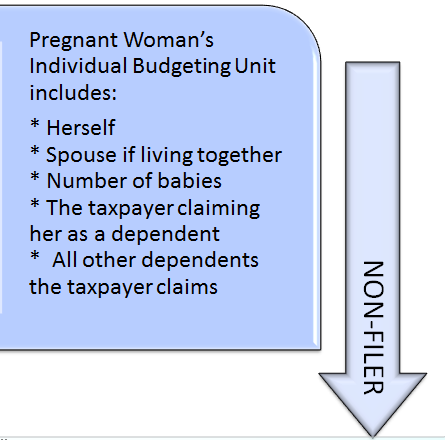 62
Hospital Presumptive Eligibility: ILT
Lesson 3: PE PW Policies > PE PW AND MAGI
If the pregnant woman says she doesn’t know the income and/or the number of other dependents that her spouse/parent will claim, she will be denied for Presumptive Eligibility by the PE Tool.  

In these situations, QE staff must proceed with the regular KanCare application for PW.
63
Hospital Presumptive Eligibility: ILT
Lesson 3: PE PW Policies > PE PW AND MAGI
Consider the following examples:  

Household =  Pregnant Woman, her husband, and one child.    

The pregnant woman’s determination will be based on a household of 4.  Herself, her unborn, her husband and child.   The income of all of these household members will be used.
64
Hospital Presumptive Eligibility: ILT
Lesson 3: PE PW Policies > PE PW AND MAGI
Consider the following examples:  

Household =  Pregnant Woman and her boyfriend. 

The pregnant woman’s determination will be based on a household of 2.  Herself and the unborn.  Because the pregnant woman is not married to the father of the unborn, he is not included in her determination and his income is not used.
65
Hospital Presumptive Eligibility: ILT
Lesson 3: PE PW Policies > PE PW AND MAGI
Consider the following examples:  

Household =  Pregnant 20 yr old who is claimed as a tax dependent by her parents.  

The pregnant woman’s determination will be based on her parent’s tax household.  It will include herself, her unborn, her parents, and any other individuals that her parents claim as tax dependents, like siblings.
66
Hospital Presumptive Eligibility: ILT
Lesson 3: PE PW Policies > PE PW AND MAGI
In this example, the applicant must know how many other people her parents claims as tax dependents – and she must know her parents income in order to be determined eligible for presumptive eligibility.  

If she doesn’t have this information, the PE determination is denied and QE staff assist the woman with a KanCare application.
67
Hospital Presumptive Eligibility: ILT
Lesson 3: PE PW Policies > Summary
That concludes the lesson on policies specific to the PE PW program. The PE PW policies are: 

Need EDD
Babies Aren’t Continuously Eligible
PW Individualized Budgeting Units

Next we will discuss the policies specific to PE Children.
68
Hospital Presumptive Eligibility: ILT
Agenda
Lesson 1:   Goals of PE
Lesson 2:   General Eligibility Requirements
Lesson 3:   PE PW Policies
Lesson 4:   PE Children Policies
Lesson 5:   PE Adult Policies
Lesson 6:   Potential PE Outcomes
Lesson 7:   Medical Benefits
Lesson 8:   KanCare
Lesson 9:   Potential KanCare Outcomes
Lesson 10: PE Tool 
Lesson 11: Scenarios
69
Hospital Presumptive Eligibility: ILT
Lesson 4: PE Children Policies > Determining Eligibility
There are additional policies that apply only to children being determined eligible for the PE Children program.  These are documented on the following slides.
70
Hospital Presumptive Eligibility: ILT
Lesson 4: PE Children Policies > Determining Eligibility
Children determined for presumptive eligibility may receive coverage under one of two programs:  
Presumptive 19 or P19 is Medicaid.  
Presumptive 21 or P21 is the Children’s Health Insurance Program.
71
Hospital Presumptive Eligibility: ILT
Lesson 4: PE Children Policies > Determining Eligibility
The income of the child’s household is what determines whether a child will get P19 or P21.  

Income levels for P21 are higher, meaning a family can make more money and still qualify for CHIP.
72
Hospital Presumptive Eligibility: ILT
Lesson 4: PE Children Policies > Determining Eligibility
However, qualifying for P21 also has an additional requirement. 

A child who is eligible for P21 cannot have other comprehensive health insurance, such as insurance through a parent’s employer.  

Upon completing the PE determination, if the applicant has reported that the child has private health insurance and the income is within the P21 range, the child will be denied presumptive eligibility. 
Note:  All questions in the PE Tool about health insurance are optional unless determining eligibility for P21.
73
Hospital Presumptive Eligibility: ILT
Lesson 4: PE Children Policies > Summary
That concludes the lesson on policies specific to the PE Children program. We discussed:   

P19 vs P21 
Private Comprehensive Health Insurance 

Next we will discuss the policies specific to the PE – Adults program.
74
Hospital Presumptive Eligibility: ILT
Agenda
Lesson 1:   Goals of PE
Lesson 2:   General Eligibility Requirements
Lesson 3:   PE PW Policies
Lesson 4:   PE Children Policies
Lesson 5:   PE Adult Policies
Lesson 6:   Potential PE Outcomes
Lesson 7:   Medical Benefits
Lesson 8:   KanCare
Lesson 9:   Potential KanCare Outcomes
Lesson 10: PE Tool 
Lesson 11: Scenarios
75
Hospital Presumptive Eligibility: ILT
Lesson 5: PE Adult Policies > Determining Eligibility
The Affordable Care Act created a new designation for Presumptive Eligibility determinations:  Hospital PE.  

In addition to children and pregnant woman, hospitals also have the ability to approve presumptive eligibility to certain groups of adults.  
In this lesson, we will discuss these additional eligibility groups as well as explain the policies specific to hospital determinations.
76
Hospital Presumptive Eligibility: ILT
Lesson 5: PE Adult Policies > Determining Eligibility
Any employee of the hospital who is properly trained and certified can make presumptive determinations. 
 
This includes employees in hospital-owned physician practices or clinics, including off-site locations.  

Hospitals cannot delegate PE determinations to non-hospital staff such as contractors.
77
Hospital Presumptive Eligibility: ILT
Lesson 5: PE Adult Policies > Seeking Medical Services
To qualify for PE Adult:
Individuals do not have to be seeking medical services. 
They are not required to be a patient or family member of a patient.  
A community member has the ability to apply for presumptive eligibility through the hospital.
78
Hospital Presumptive Eligibility: ILT
Lesson 5: PE Adult Policies > Eligibility Groups
Individuals who fall into one of the following groups can be determined for presumptive eligibility: 
Low-income parents and caretakers 
Former Foster Care  
Individuals with Breast and Cervical Cancer approved through a special program
79
Hospital Presumptive Eligibility: ILT
Lesson 5: PE Adult Policies > Parents and Caretakers
Parents and Caretakers:  
This group is for individuals who are living in the home and caring for a child under the age of 19.  

To qualify as a caretaker of a child, the individual must be related to the child in one of the following ways:  
Parent, including step-parents and adoptive parents
Relative
Legal Guardian
Conservator
Legal Custodian
80
Hospital Presumptive Eligibility: ILT
Lesson 5: PE Adult Policies > Former Foster Care
Former Foster Care: 
This group is for individuals who are currently under the age of 26 and were in Kansas foster care at the time of their 18th birthday.  

This is based on the self-attestation of the applicant.  

PE is not provided if the individual was in foster care of another state.  This program is also not provided to youth that are currently in foster care.
81
Hospital Presumptive Eligibility: ILT
Lesson 5: PE Adult Policies > Breast and Cervical Cancer
Breast and Cervical Cancer (BCC):  
This group is for individuals with BCC who were diagnosed by a special program known as Early Detection Works (EDC) 

This is based on the self-attestation of the applicant, but the applicant will be required to know some details about their participation in that program.  The applicant will be asked to provide the following information:  
The name of the EDW entity that completed their screening 
The date the screening was completed 
Whether or not they are receiving continuous treatment  
If they are covered by other health insurance, including Medicare 

All of these factors will be considered when determining presumptive eligibility as a BCC individual.
82
Hospital Presumptive Eligibility: ILT
Lesson 5: PE Adult Policies > Summary
That concludes the lesson on policies specific to the PE Adult program. This covered: 

Authority of Hospital staff 
Not required to be seeking services 
One of three adult categories:  
Parents/Caretakers
Former Foster Care
Breast and Cervical Cancer 

Next we will discuss the potential outcomes of the PE determination.
83
Hospital Presumptive Eligibility: ILT
Agenda
Lesson 1:   Goals of PE
Lesson 2:   General Eligibility Requirements
Lesson 3:   PE PW Policies
Lesson 4:   PE Children Policies
Lesson 5:   PE Adult Policies
Lesson 6:   Potential PE Outcomes
Lesson 7:   Medical Benefits
Lesson 8:   KanCare
Lesson 9:   Potential KanCare Outcomes
Lesson 10: PE Tool 
Lesson 11: Scenarios
84
Hospital Presumptive Eligibility: ILT
Lesson 6: Potential PE Outcomes > Approval, Denial, Partials
There are three potential outcomes of a PE determination: 
 
Approval
Denial
Partial Approval/Partial Denial

Each of these outcomes is dependent upon which type of PE coverage was determined.  The outcomes are discussed in more detail on the following slide.
85
Hospital Presumptive Eligibility: ILT
Lesson 6: Potential PE Outcomes > Approval, Denial, Partials
86
Hospital Presumptive Eligibility: ILT
Lesson 6: Potential PE Outcomes > Denials
All Presumptive Eligibility  determinations must be submitted to the Clearinghouse.  This includes those cases that are denied for PE coverage.
87
Hospital Presumptive Eligibility: ILT
Lesson 6: Potential PE Outcomes > Denials
Even if an individual is denied for PE coverage, it is still possible that they would be eligible for KanCare. 

For this reason, QE staff must strongly encourage the consumers to complete the KanCare application in order to receive a full determination.
88
Hospital Presumptive Eligibility: ILT
Lesson 6: Potential PE Outcomes > Summary
There are three potential outcomes of the PE Tool.  These are:
Approval
Denial
Partial Approval/Partial Denial

Now we’ll move on to discuss the medical benefits.
89
Hospital Presumptive Eligibility: ILT
Agenda
Lesson 1:   Goals of PE
Lesson 2:   General Eligibility Requirements
Lesson 3:   PE PW Policies
Lesson 4:   PE Children Policies
Lesson 5:   PE Adult Policies
Lesson 6:   Potential PE Outcomes
Lesson 7:   Medical Benefits
Lesson 8:   KanCare
Lesson 9:   Potential KanCare Outcomes
Lesson 10: PE Tool 
Lesson 11: Scenarios
90
Hospital Presumptive Eligibility: ILT
Lesson 7: Medical Benefits > Benefit Package
For individuals approved for Presumptive Eligibility, the types of benefits provided by their temporary coverage vary, depending upon which type of presumptive program they have been approved for.
91
Hospital Presumptive Eligibility: ILT
Lesson 7: Medical Benefits > Benefit Package
92
[Speaker Notes: This slide refers to children and non-pregnant adults.  These are adults approved as part of Hospital PE.  Not,]
Hospital Presumptive Eligibility: ILT
Lesson 7: Medical Benefits > Benefit Package
93
Hospital Presumptive Eligibility: ILT
Lesson 7: Medical Benefits > Dates of Coverage
Coverage Start Date – 
Presumptive Eligibility coverage begins on the date the PE Determination is made.  This is the date that the PE Tool is completed and submitted.
94
Hospital Presumptive Eligibility: ILT
Lesson 7: Medical Benefits > Dates of Coverage
Coverage End Date – 
Presumptive Eligibility coverage is provided through the month following the month the PE determination is made.  
If a KanCare application has not been submitted by that time, coverage will end.  
If an application has been submitted, but the determination is not yet complete, PE coverage will continue until the application is processed.
95
Hospital Presumptive Eligibility: ILT
Lesson 7: Medical Benefits > Dates of Coverage
Example 1:  
PE determination completed on 7/15/15.  PE coverage begins on this date.  
A KanCare application is never submitted.  
PE coverage ends on 8/31/15.  
Example 2:  
PE determination completed on 7/15/15.  PE coverage begins on this date.  
A KanCare application is submitted on 8/1/15.   
On 8/31/15, the KanCare application has not yet been completed, so the PE continues.
96
Hospital Presumptive Eligibility: ILT
Lesson 7: Medical Benefits > Limited Coverage Period
In a situation where the Clearinghouse Eligibility Worker discovers that an individual has been approved for PE in error, PE Coverage will be closed after 7 days.  

The most common example of this would be when the a child has already received PE within the past 12 months, or when a pregnant woman has already received PE during this pregnancy.
97
Hospital Presumptive Eligibility: ILT
Agenda
Lesson 1:   Goals of PE
Lesson 2:   General Eligibility Requirements
Lesson 3:   PE PW Policies
Lesson 4:   PE Children Policies
Lesson 5:   PE Adult Policies
Lesson 6:   Potential PE Outcomes
Lesson 7:   Medical Benefits
Lesson 8:   KanCare
Lesson 9:   Potential KanCare Outcomes
Lesson 10: PE Tool 
Lesson 11: Scenarios
98
Hospital Presumptive Eligibility: ILT
Lesson 8: KanCare > Defined
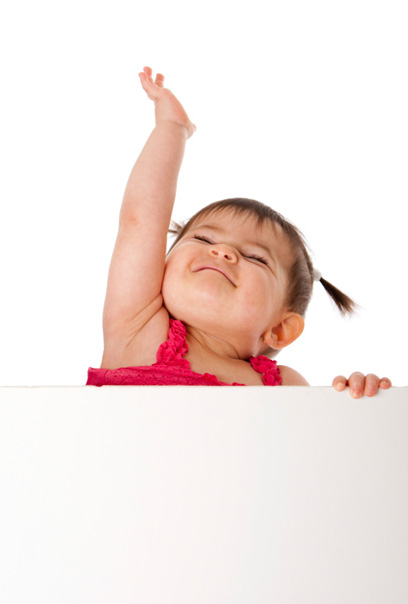 KanCare is the program through which the State of Kansas administers Medicaid and CHIP. 
Kansas has contracts with three managed care organizations (MCOs) to coordinate health care for nearly all Medicaid beneficiaries.  
The three MCOs are:  
Amerigroup of Kansas 
Sunflower State Health Plan 
UnitedHealthcare Community Plan of Kansas
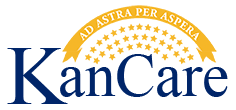 99
Hospital Presumptive Eligibility: ILT
Lesson 8: KanCare > Defined
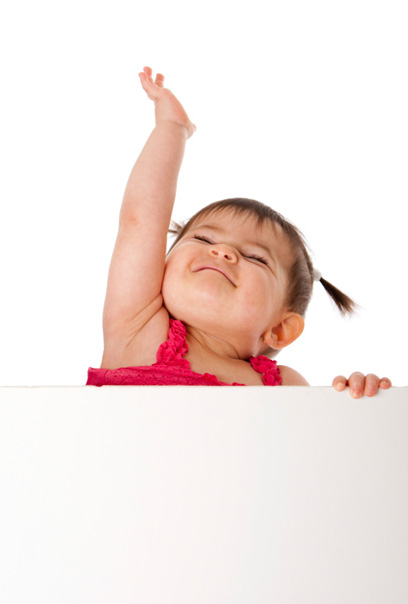 The goals of the KanCare program are to improve overall health outcomes. The health plans focus on ensuring that consumers receive the preventive services and screenings they need and provides ongoing help with managing chronic conditions.
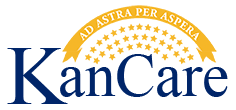 100
Hospital Presumptive Eligibility: ILT
Lesson 8: KanCare > KanCare Medicaid and KanCare CHIP
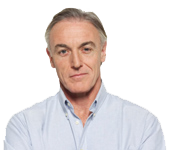 KanCare Medicaid and KanCare CHIP are medical programs administered by the State of Kansas.  Both programs provide ongoing health insurance benefits for persons that meet the eligibility and income guidelines.
101
Hospital Presumptive Eligibility: ILT
Lesson 8: KanCare > KanCare Medicaid and KanCare CHIP
KanCare CHIP is a program only for children, and has additional eligibility requirements.  The child:  
Cannot have comprehensive health insurance, or have voluntarily dropped health insurance in the previous three months. 
Cannot have access to state employee health insurance through a parent. 
Must not have unpaid premiums from a prior CHIP eligibility period.
102
Hospital Presumptive Eligibility: ILT
Lesson 8: KanCare > KanCare Medicaid and KanCare CHIP
These additional eligibility rules will be evaluated by the eligibility staff when processing the KanCare application.
103
Hospital Presumptive Eligibility: ILT
Lesson 8: KanCare > Summary
That concludes our lesson on KanCare. In this lesson, we discussed: 
KanCare
KanCare Medicaid
KanCare Chip

We will address the possible outcomes of a KanCare application in our last lesson.
104
Hospital Presumptive Eligibility: ILT
Agenda
Lesson 1:   Goals of PE
Lesson 2:   General Eligibility Requirements
Lesson 3:   PE PW Policies
Lesson 4:   PE Children Policies
Lesson 5:   PE Adult Policies
Lesson 6:   Potential PE Outcomes
Lesson 7:   Medical Benefits
Lesson 8:   KanCare
Lesson 9:   Potential KanCare Outcomes
Lesson 10: PE Tool 
Lesson 11: Scenarios
105
Hospital Presumptive Eligibility: ILT
Lesson 9: Potential KanCare Outcomes > Application Process
Once the Clearinghouse receives the KanCare application, it will be registered and then screened by an Eligibility Worker.  
If the Eligibility Worker identifies that additional verifications are needed, a letter will be sent to the applicant, giving them 10 days to provide the information.  
If the applicant has signed a release of information form for the QE, then the QE will receive a copy of this notification.  
QE staff shall assist the applicant in obtaining and submitting the requested verification.
106
Hospital Presumptive Eligibility: ILT
Lesson 9: Potential KanCare Outcomes > Approval, Denial, Partials
There are three potential outcomes of a KanCare application.  These outcomes are:
Again, if the QE has submitted the Release of Information, they will be notified of the outcome of the KanCare application.
107
Hospital Presumptive Eligibility: ILT
Lesson 9: Potential KanCare Outcomes > Denials And The FFM
Applications for individuals who do not  qualify for KanCare, are automatically sent to the Federally Facilitated Marketplace (FFM). 
At the FFM, they will receive a determination for the Insurance Affordability Program.
108
Hospital Presumptive Eligibility: ILT
Lesson 9: Potential KanCare Outcomes > Denials And The FFM
If a consumer chooses, he or she may request a MAGI Medically Needy Spenddown from the state in place of receiving assistance through the FFM.

Since the FFM will only provide insurance moving forward, it may be that these requests will mostly occur when a consumer requires prior medical coverage.
109
Hospital Presumptive Eligibility: ILT
Lesson 9: Potential KanCare Outcomes > Summary
As with PE, there are three potential outcomes of a KanCare application.  These are:
Approval
Denial
Partial Approval/Partial Denial
In addition to this, we also learned about the KanCare application process and that denied KanCare applications are automatically sent to the Federally Facilitated Marketplace (FFM).
110
Hospital Presumptive Eligibility: ILT
Agenda
Lesson 1:   Goals of PE
Lesson 2:   General Eligibility Requirements
Lesson 3:   PE PW Policies
Lesson 4:   PE Children Policies
Lesson 5:   PE Adult Policies
Lesson 6:   Potential PE Outcomes
Lesson 7:   Medical Benefits
Lesson 8:   KanCare
Lesson 9:   Potential KanCare Outcomes
Lesson 10: PE Tool 
Lesson 11: Scenarios
111
Hospital Presumptive Eligibility: ILT
Lesson 10: PE Tool
The Presumptive Eligibility (PE) Tool is a web-based application.  It is accessed via a URL or link on the Internet.
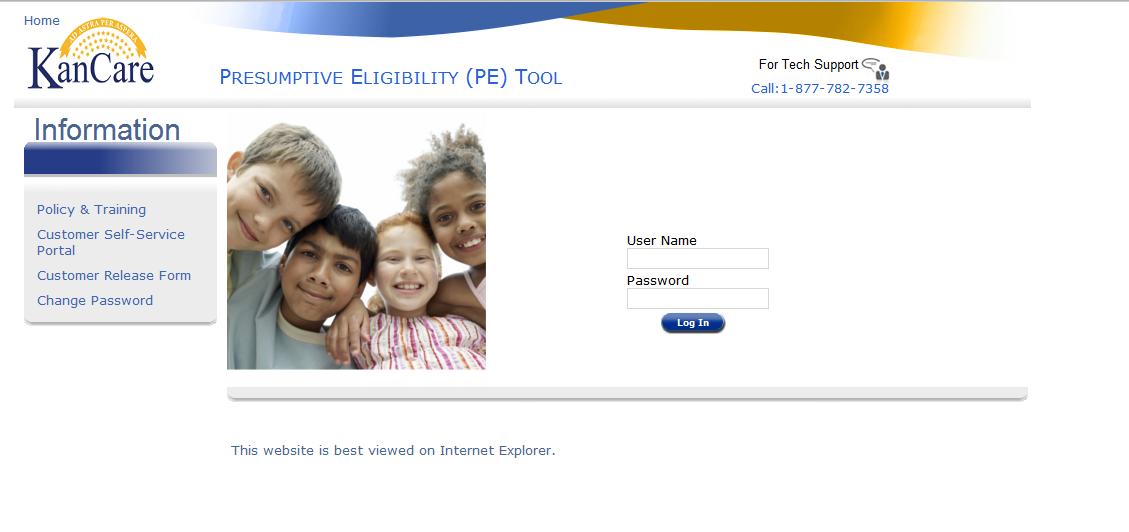 We will now access a separate training document to learn all about the PE Tool.
112
[Speaker Notes: The presentation will shift to another PowerPoint presentation with its own lessons – dedicated to learning all about the PE Tool.  Upon completion of that portion of the training, we will return here for the next lesson.]
Hospital Presumptive Eligibility: ILT
Agenda
Lesson 1:   Goals of PE
Lesson 2:   General Eligibility Requirements
Lesson 3:   PE PW Policies
Lesson 4:   PE Children Policies
Lesson 5:   PE Adult Policies
Lesson 6:   Potential PE Outcomes
Lesson 7:   Medical Benefits
Lesson 8:   KanCare
Lesson 9:   Potential KanCare Outcomes
Lesson 10: PE Tool 
Lesson 11: Scenarios
113
Hospital Presumptive Eligibility: ILT
Lesson 11: Scenarios
Now that we have covered all of the policies related to Presumptive Eligibility and learned how to use the PE Tool, we are going to go through several examples to help bring all of this information together.
114
Hospital Presumptive Eligibility: ILT
Lesson 11: Scenarios > Example 1
Example 1:
Pregnant mother applies for PE for herself and one child. Her boyfriend is also in the home.  He is the father of her child and the unborn.     

Who is your Primary Applicant?  
How many PE Tools are completed?  
What order are the PE Tools completed?
Whose income is used for each of the PE determinations?
115
Hospital Presumptive Eligibility: ILT
Lesson 11: Scenarios > Example 2
Example 2:
Grandmother applies for PE for her three grandchildren.       

Who is your Primary Applicant?  
How many PE Tools are completed?  
What order are the PE Tools completed?
Whose income is used for each of the PE determinations?
116
Hospital Presumptive Eligibility: ILT
Lesson 11: Scenarios > Example 3
Example 3:
Mom applies for PE for her two children.  Mom is married.  Her husband is not the biological father of her children.  

Who is your Primary Applicant?  
How many PE Tools are completed?  
What order are the PE Tools completed?
Whose income is used for each of the PE determinations?
117
Hospital Presumptive Eligibility: ILT
Lesson 11: Scenarios > Example 4
Example 4:
22 year old applies for PE PW for herself.  She is pregnant with twins.  Her mother and father claim her as a tax dependent.  

Who is your Primary Applicant?  
How many PE Tools are completed?  
What order are the PE Tools completed?
Whose income is used for each of the PE determinations?
118
Hospital Presumptive Eligibility: ILT
Lesson 11: Scenarios > Example 5
Example 5:
Man applies for himself, his pregnant wife, and their two children.    

Who is your Primary Applicant?  
How many PE Tools are completed?  
What order are the PE Tools completed?
Whose income is used for each of the PE determinations?
119
Hospital Presumptive Eligibility: ILT
Lesson 11: Scenarios > Example 6
Example 6:
24 year old pregnant woman applies for herself.  She indicates she was in foster care in Kansas on her 18th birthday.  

Who is your Primary Applicant?  
How many PE Tools are completed?  
What order are the PE Tools completed?
Whose income is used for each of the PE determinations?
120
Hospital Presumptive Eligibility: ILT
Lesson 11: Scenarios > Example 7
Example 7:
Mom applies for herself, her husband and her child.  She reports that she has breast cancer and was diagnoses by the EDW program.    

Who is your Primary Applicant?  
How many PE Tools are completed?  
What order are the PE Tools completed?
Whose income is used for each of the PE determinations?
121
Hospital Presumptive Eligibility: ILT
Wrap up
The PE Program remains instrumental in linking up eligible children and pregnant women to ongoing KanCare coverage.
122
Hospital Presumptive Eligibility: ILT
Wrap up
In this course, we learned about:  
Goals of Presumptive Eligibility
General Eligibility Requirements 
Policies that apply to each of the presumptive eligibility groups
Possible Outcomes of PE and KanCare
123
Hospital Presumptive Eligibility: ILT
Wrap up > Ongoing Support
For ongoing support related to the PE Program, use the following resources.  

KEES Help Desk
For questions regarding the PE Tool, which would include passwords, access, completing the tool, questions about submitting, etc. should be directed to the KEES Help Desk at 
1-877-782-7358
124
Hospital Presumptive Eligibility: ILT
Wrap up > Ongoing Support
PE Policy 
For questions regarding PE policies or management of the PE program, please contact;  

Allison Miller  
Amiller@kdheks.gov 
(785) 291-3881

and 

Christie Jacox
Cjacox@kdheks.gov
(785) 338-4544
125
Hospital Presumptive Eligibility: ILT
Wrap up > Ongoing Support
PE Clearinghouse 
To confirm receipt of documentation for a PE application, or if you have questions about a specific PE determination, please contact;  

Melanie Knebel   
MelanieMKnebel@Maximus.com  
(785) 338-5056

and 

Staci Manis 
StaciLManis@Maximus.com 
(785) 338-4301
126
Hospital Presumptive Eligibility: ILT
Questions
If you have further questions regarding the Presumptive Eligibility program, please email them to Training@KEES.KS.gov .
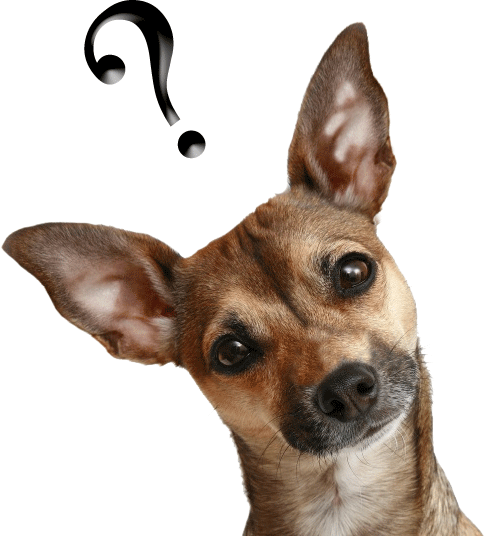 127